Слайд 1
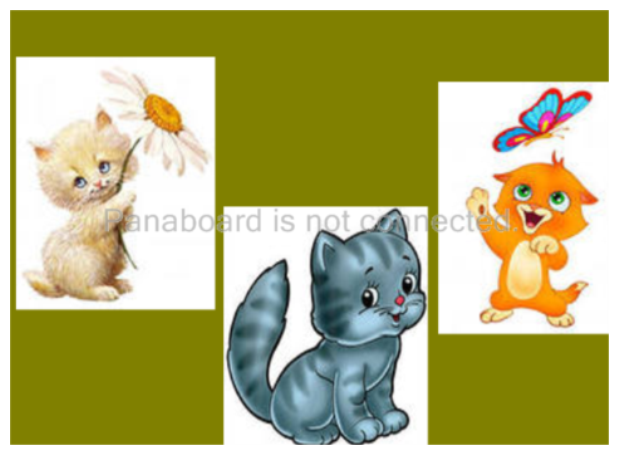 Слайд 2
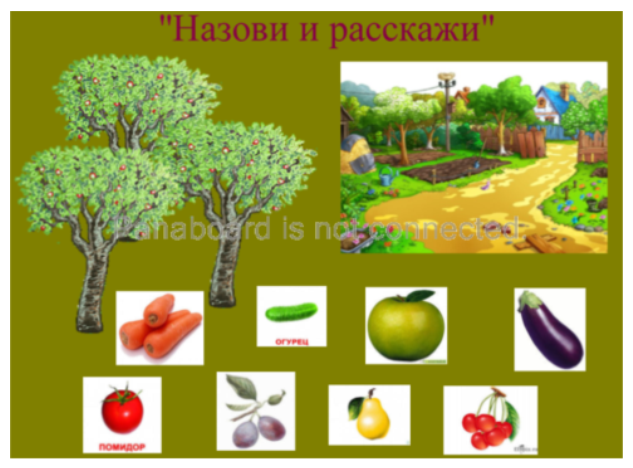 Слайд 3
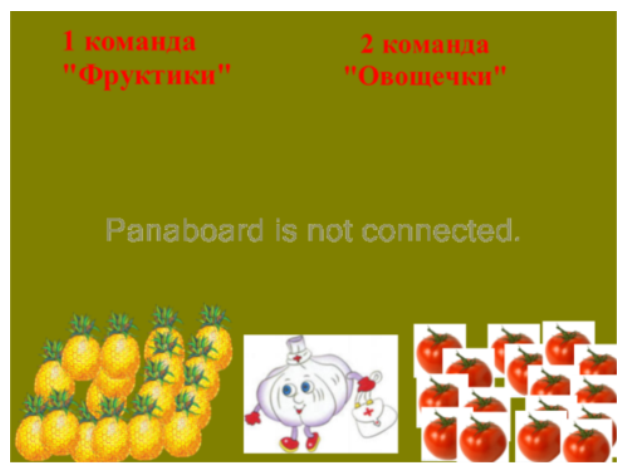 Слайд 4
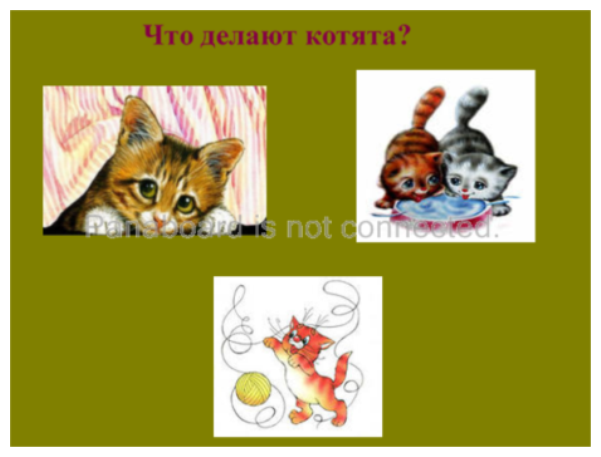 Слайд 5
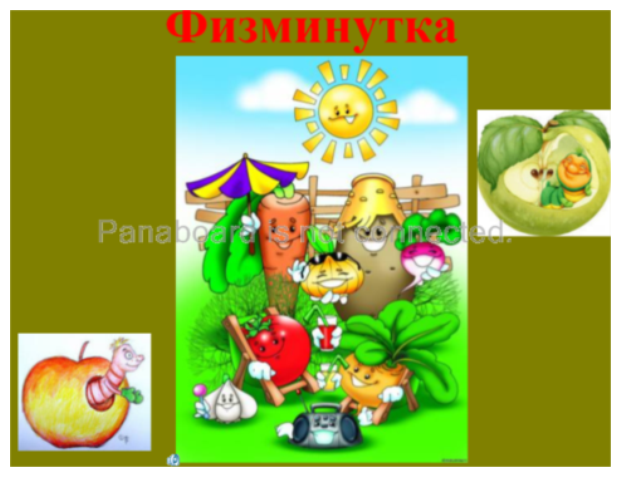 Слайд 6
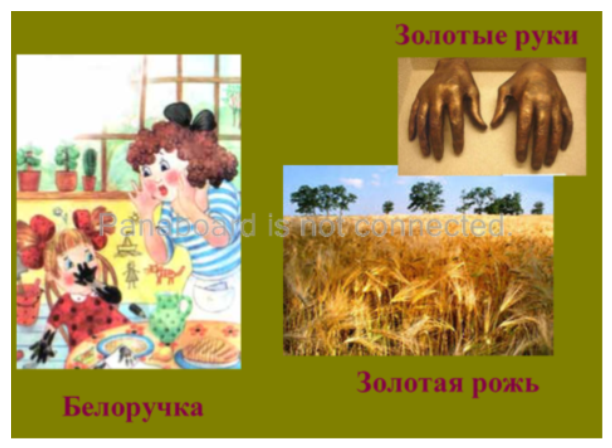